BÀI GIẢNG ĐIỆN TỬ
TỰ NHIÊN – XÃ HỘI  3
BÀI 19:
Các thế hệ trong một gia đình
Hoạt động 1: Thảo luận nhóm đôi
Trong gia đình bạn, ai là người nhiều  tuổi  nhất, ai  là  người  ít tuổi nhất ?
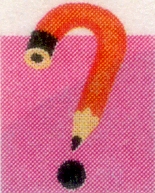 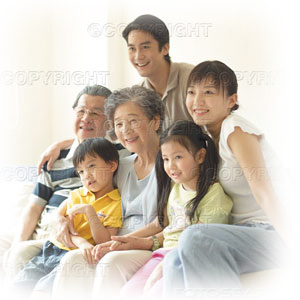 Trong mỗi gia đình thường có những  người  ở  các lứa tuổi khác nhau cùng chung sống.
Hoạt động 2: Quan sát tranh theo nhóm
Hãy giới thiệu về những người trong  gia  đình  Minh và gia đình Lan, từ  người nhiều tuổi nhất đến người ít tuổi nhất.
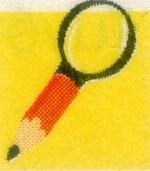 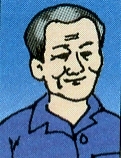 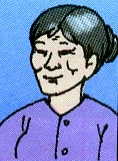 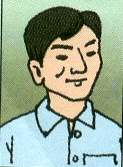 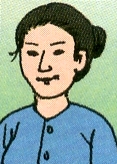 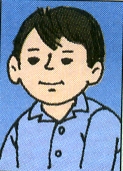 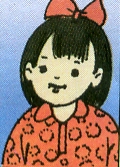 Gia đình bạn  Minh  có mấy thế hệ cùng  chung sống, đó là những thế hệ nào ?
Thế hệ thứ nhất trong gia đình bạn Minh là ai ?
Bố, mẹ bạn Minh là thế hệ  thứ  mấy  trong  gia đình ?
Minh và em Minh là thế hệ  thứ mấy  trong  gia đình ?
Gia đình bạn Minh
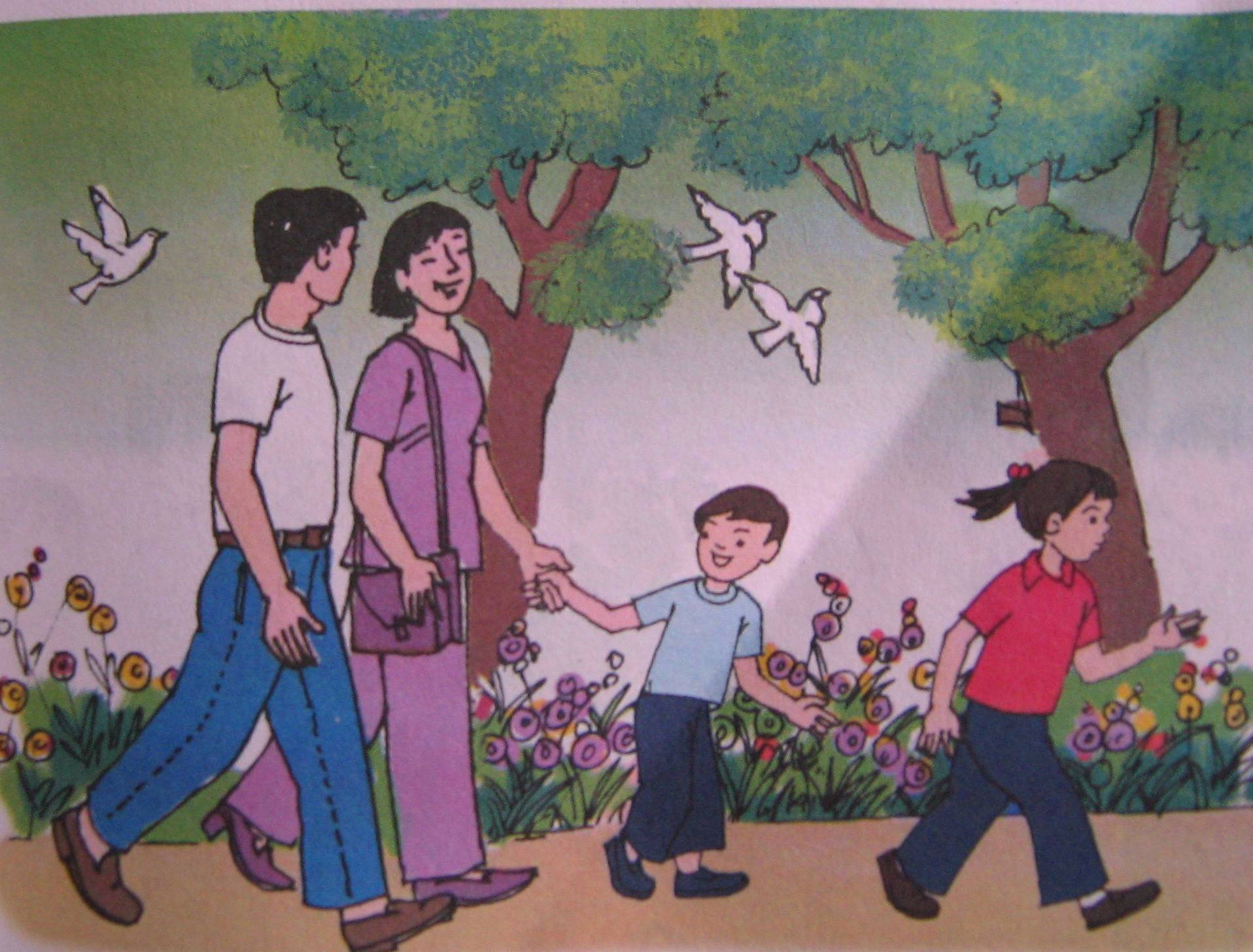 Gia đình bạn Lan
-  Gia đình Lan có  mấy  thế  hệ  cùng  chung   sống, đó là những thế hệ nào ?
- Bố mẹ bạn Lan là thế hệ thứ mấy trong gia đình Lan ?
- Lan và em của Lan là thế hệ thứ mấy trong gia đình Lan ?
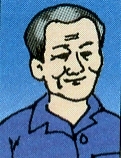 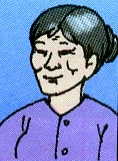 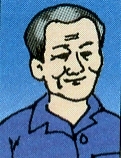 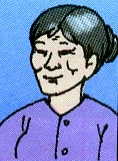 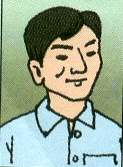 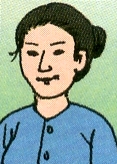 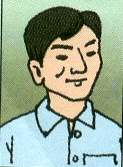 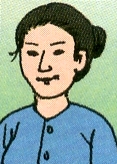 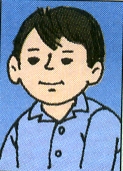 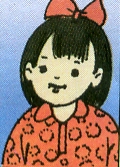 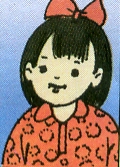 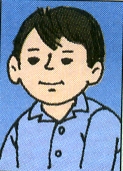 Gia đình bạn  Minh  có 3 thế hệ cùng  chung sống.
Thế hệ thứ nhất trong gia đình bạn Minh là ông và bà.
Bố, mẹ bạn Minh là thế hệ  thứ hai  trong  gia đình.
Minh và em Minh là thế hệ  thứ ba  trong  gia đình.
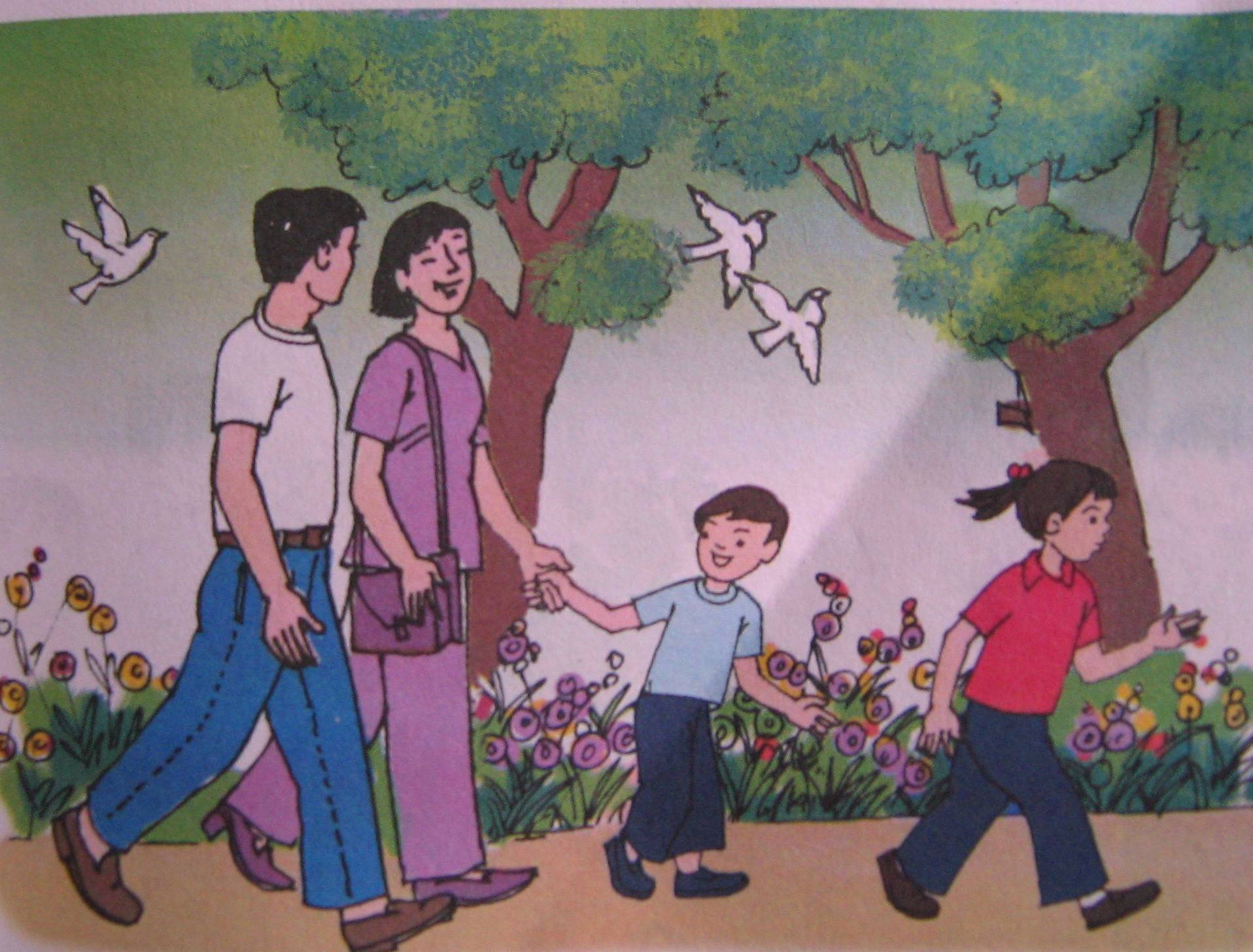 Gia đình bạn Lan
-  Gia đình bạn Lan có  2  thế  hệ  cùng  chung   sống.
- Bố mẹ bạn Lan là thế hệ thứ nhất trong gia đình Lan.
- Lan và em của Lan là thế hệ thứ hai trong gia đình Lan.
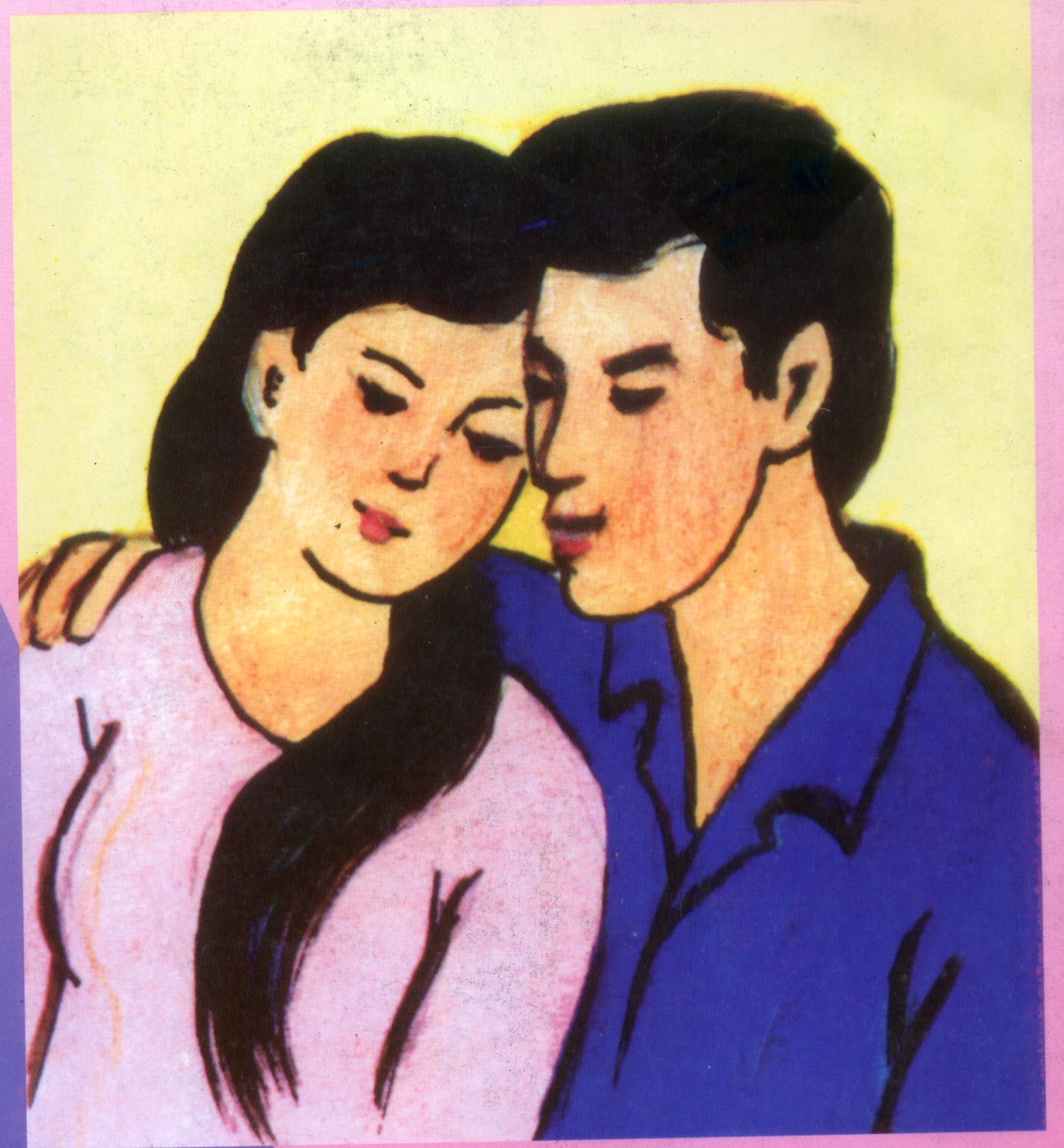 Đối với những gia đình chưa có con, chỉ có hai vợ chồng cùng chung sống thì được gọi là gia đình mấy thế hệ ?
Đối với những gia đìn chưa có con, chỉ có hai vợ chồng cùng chung sống thì được gọi là gia đình một thế hệ.
Hoạt động 2: Quan sát tranh theo nhóm
Trong  mỗi  gia  đình  thường có nhiều thế hệ cùng chung sống, có những  gia  đình  ba  thế  hệ (gia đình bạn Minh), có  những  gia đình  hai  thế hệ (gia  đình  bạn Lan), cũng có gia đình chỉ có một thế hệ.
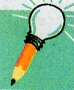 Hoạt động 3: Giới thiệu về gia đình mình
Thảo luận nhóm 4: Giới thiệu với các bạn trong nhóm về các thế hệ trong gia đình mình.
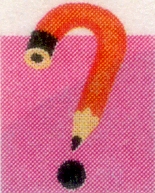 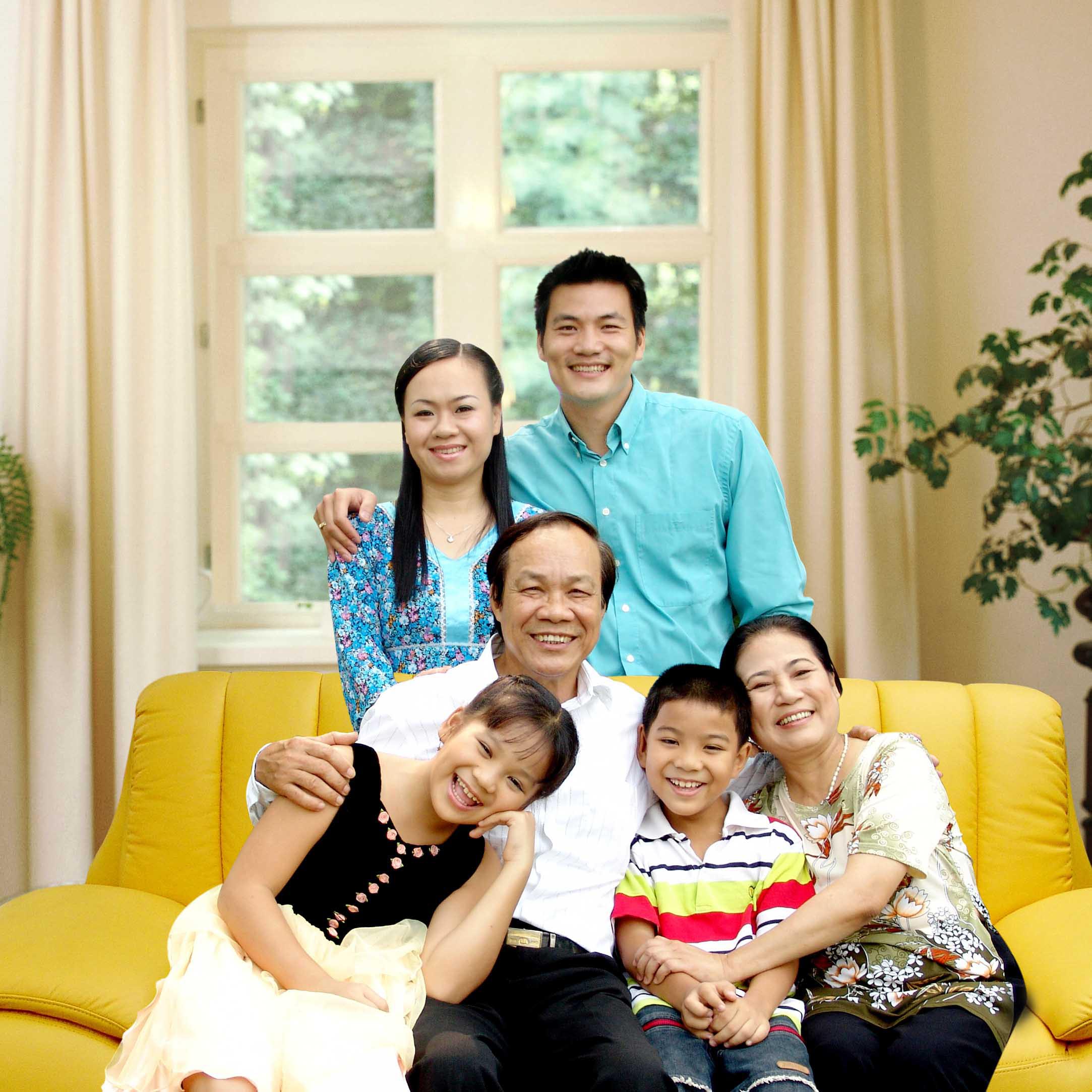 Gia đình bạn 
Thuỳ Xuân
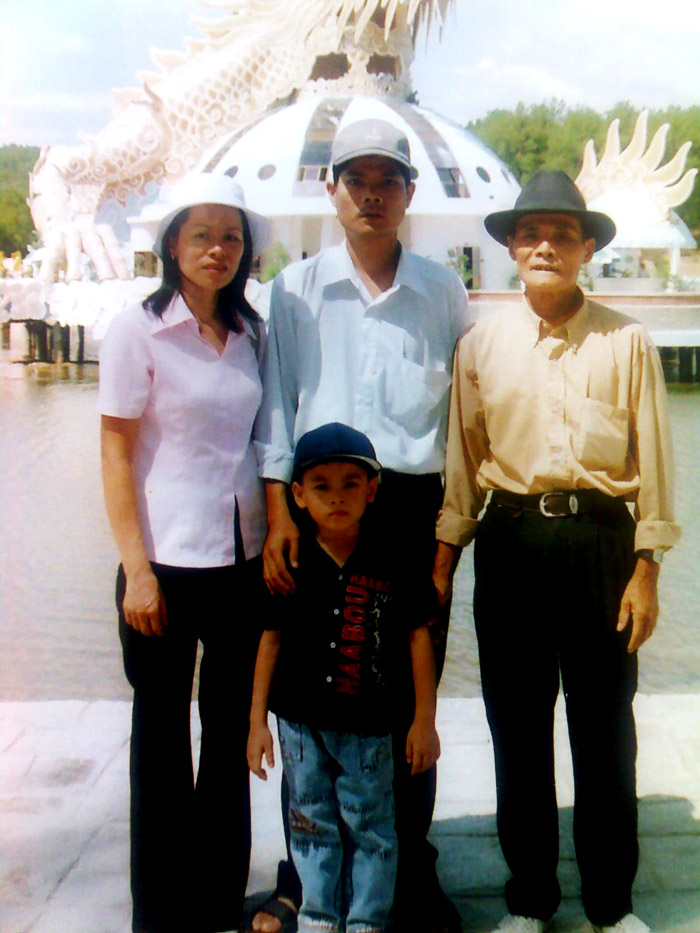 Gia đình 
bạn 
Thanh Hùng
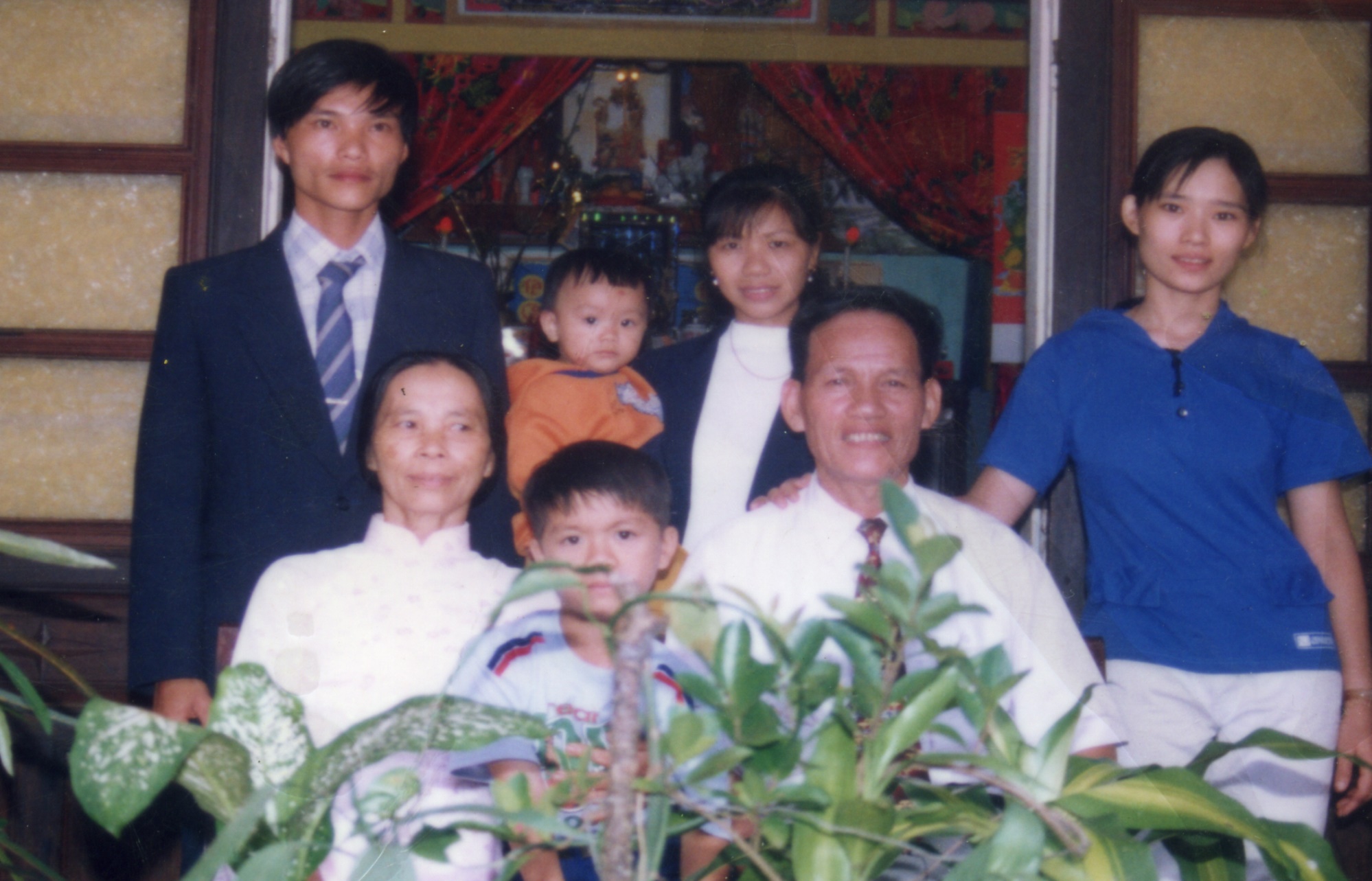 Gia đình bạn Quang Minh
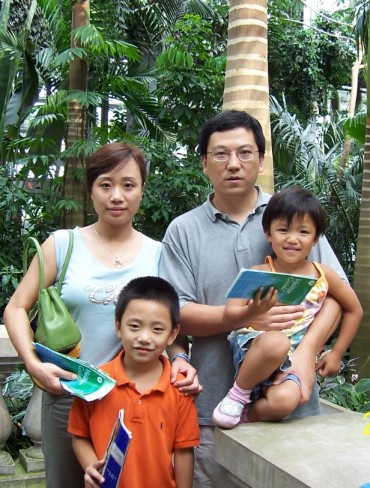 Gia đình bạn 
Thanh Tùng
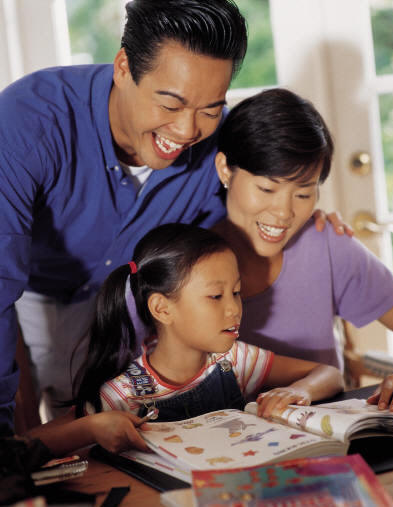 Gia đình bạn 
Bích Ngọc
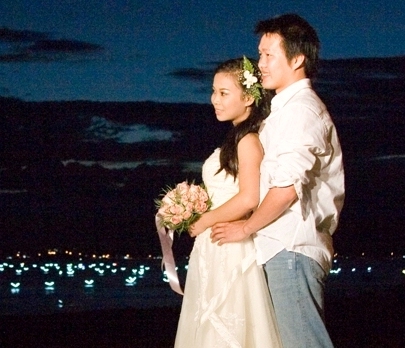 Gia đình chú thím bạn Anh Tuấn
Hoạt động 3: Giới thiệu về gia đình mình
Trong mỗi gia đình thường có nhiều  thế  hệ cùng chung sống, có những gia đình hai, ba thế hệ, cũng có những gia đình chỉ có một thế hệ.
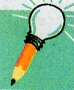